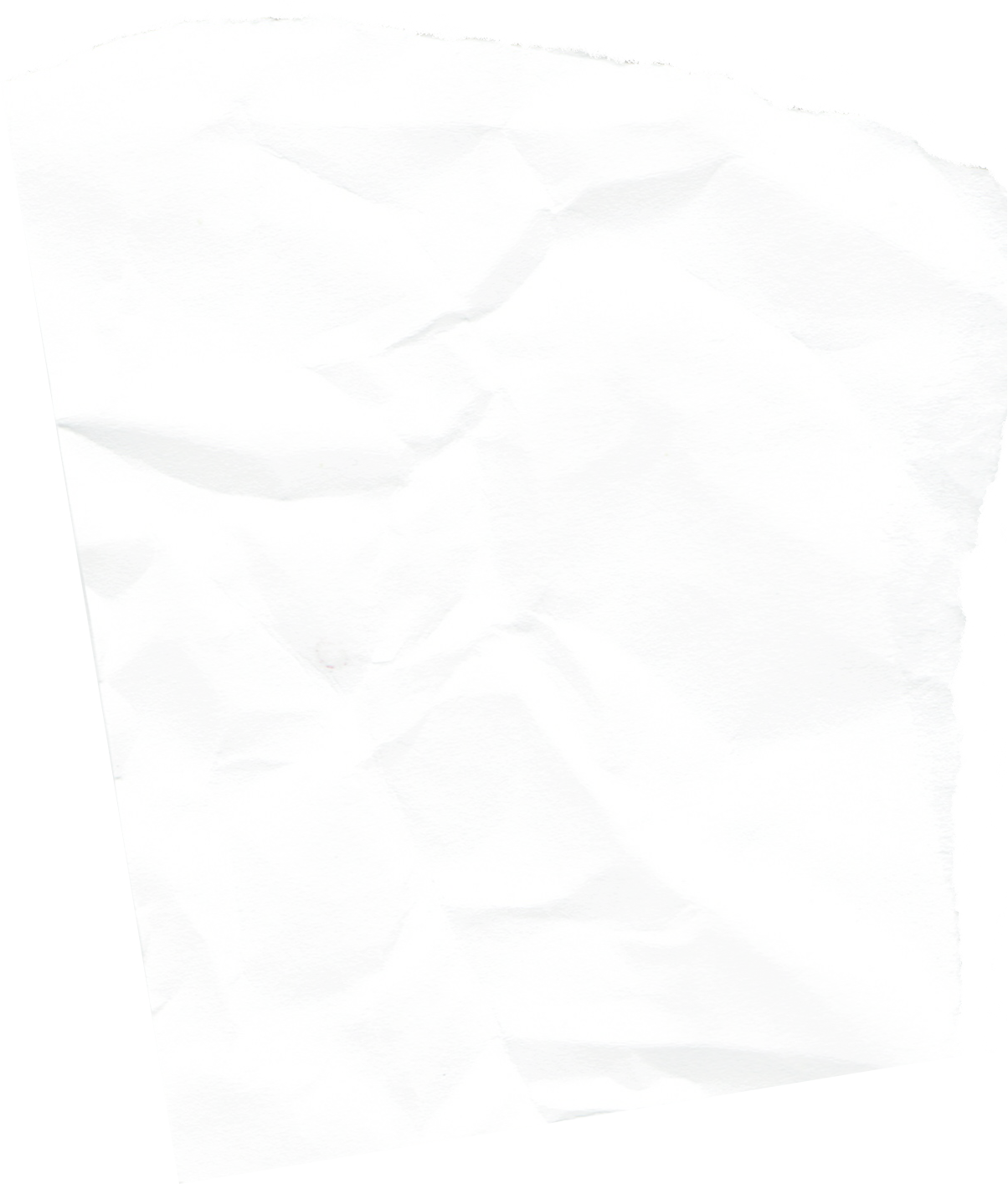 Título: subtítulo
Autoria